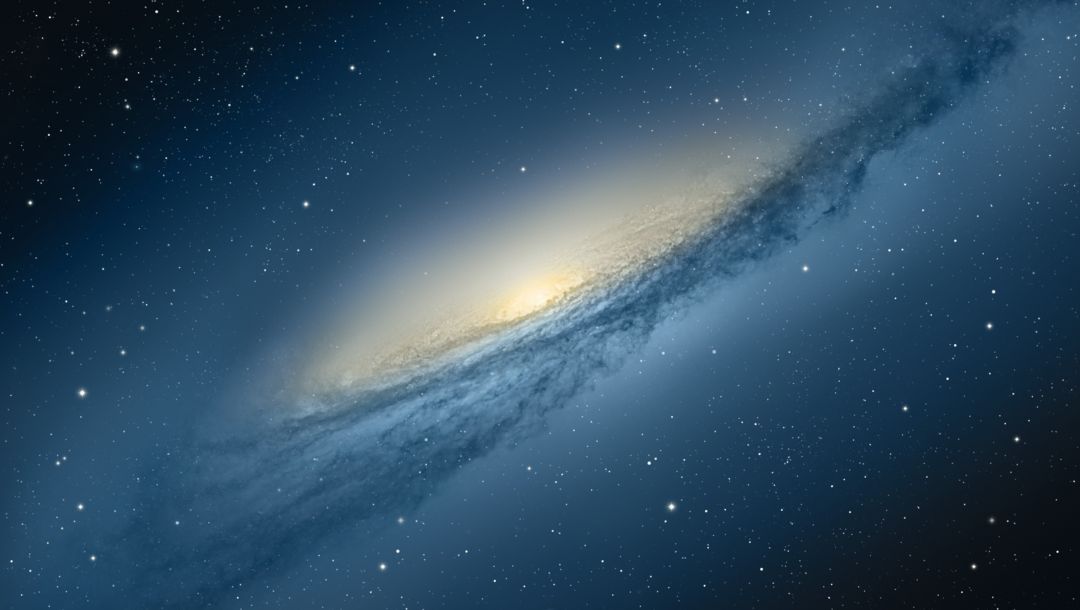 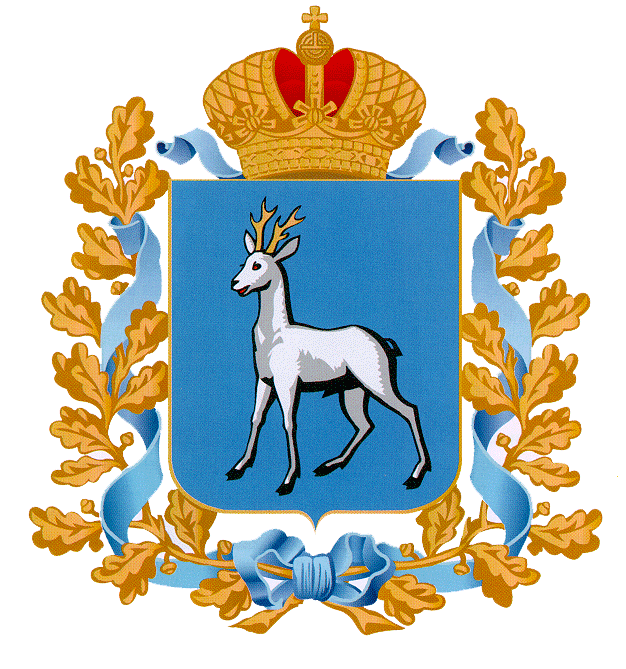 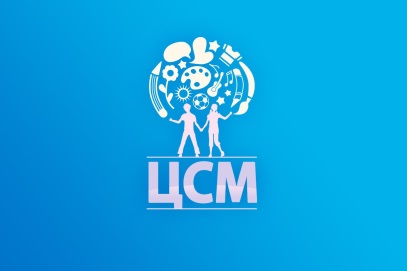 Министерство образования и науки Самарской области 
ГБОУДОД ЦРТДЮ «Центр социализации молодежи»
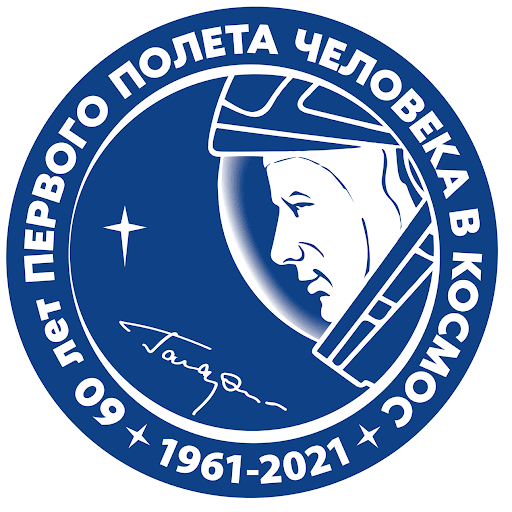 Единый музейный урок, 
посвященный дню Космонавтики
«Через тернии к звездам»
12 апреля 2021 г., Самара
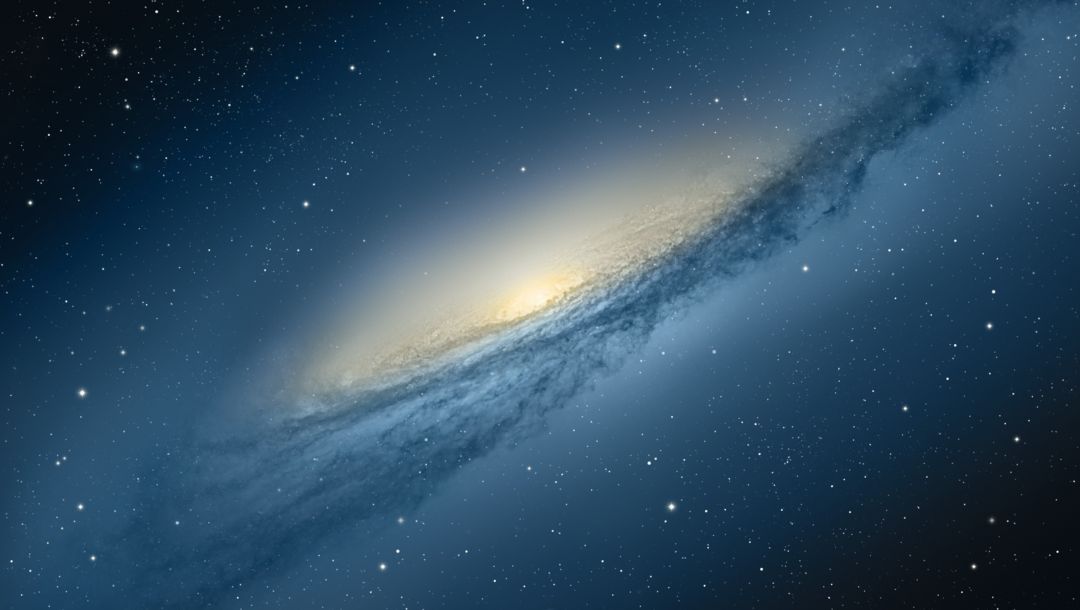 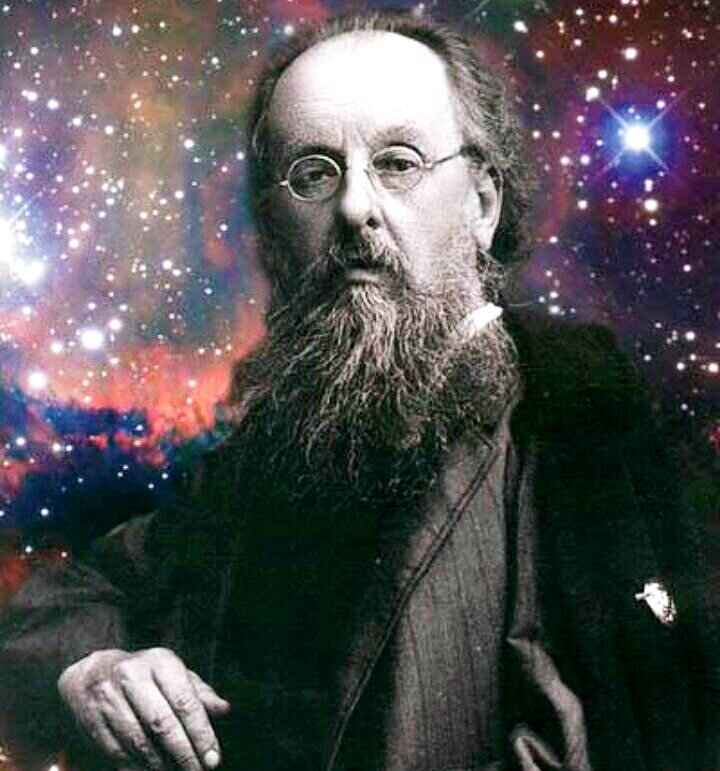 Циолковский Константин Эдуардович
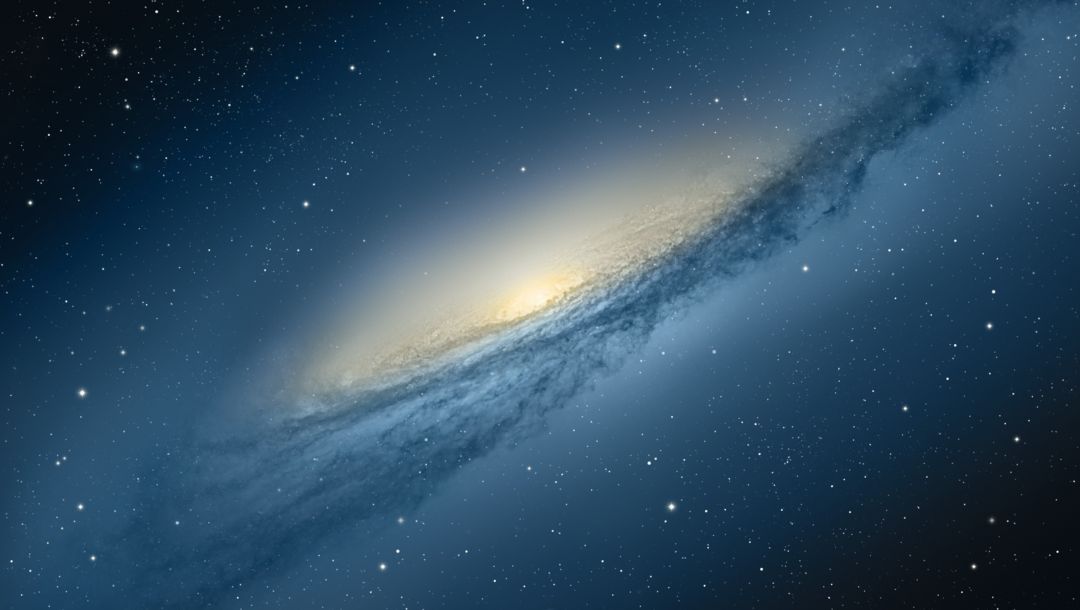 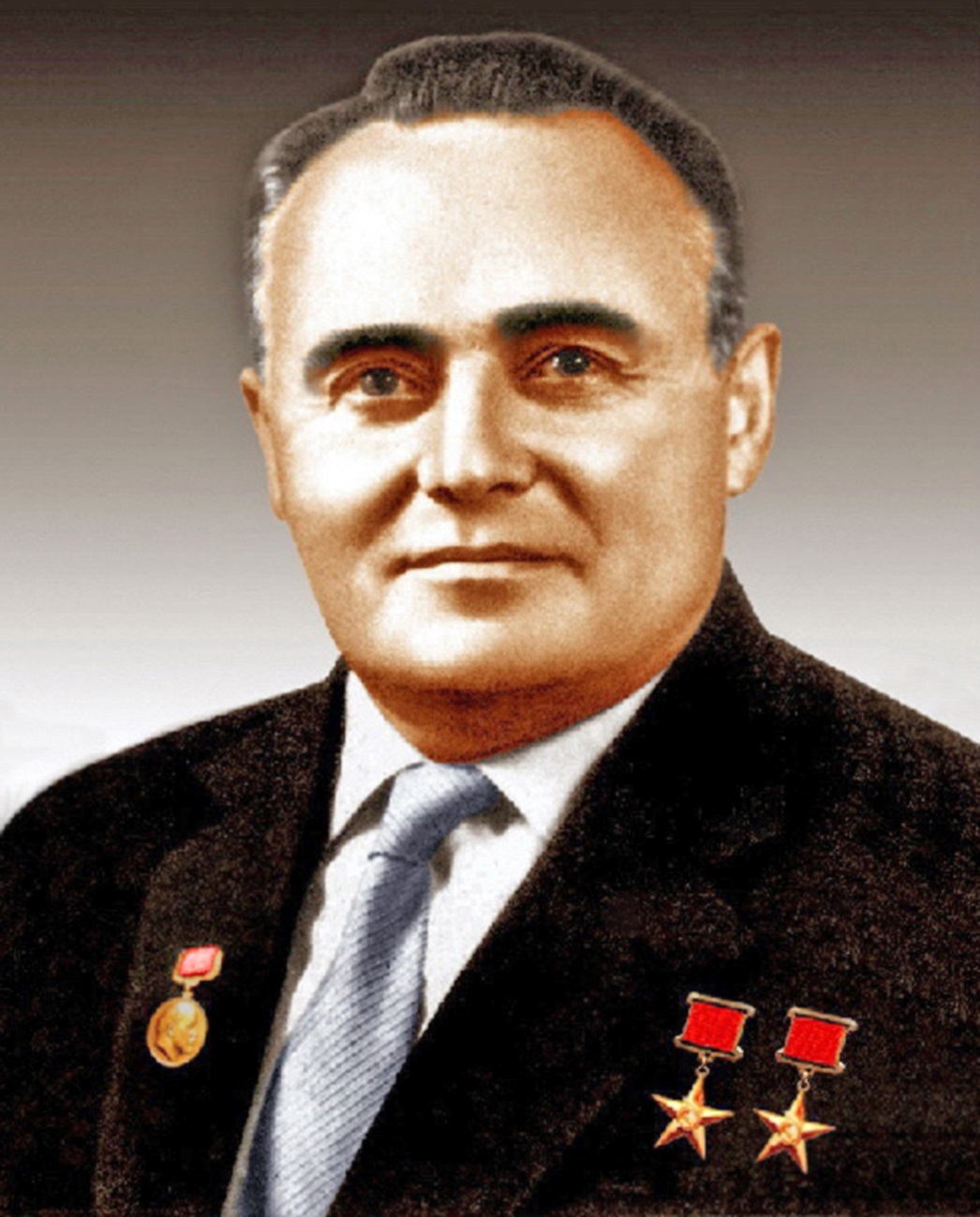 Королев Сергей Павлович
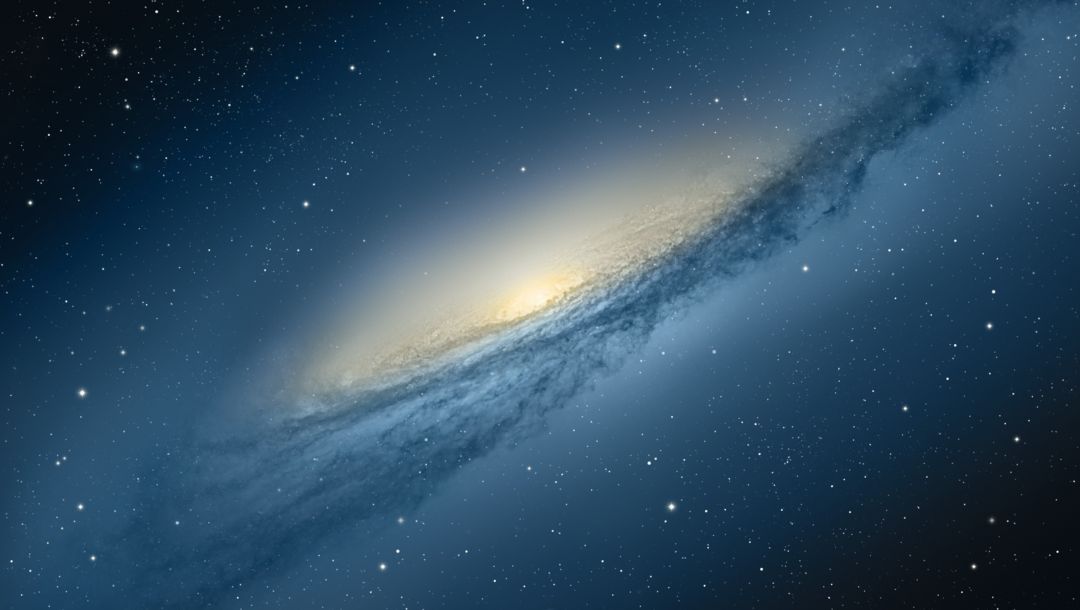 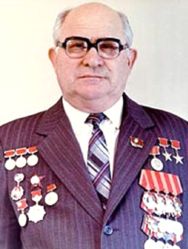 Козлов Дмитрий Ильич
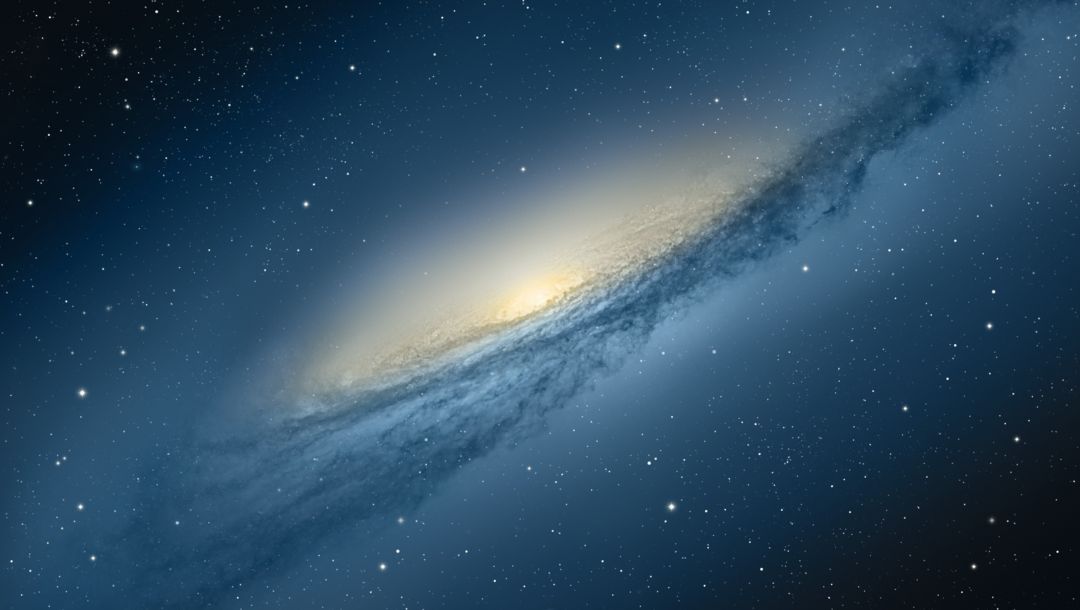 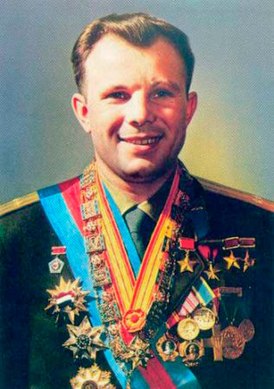 Гагарин Юрий Алексеевич
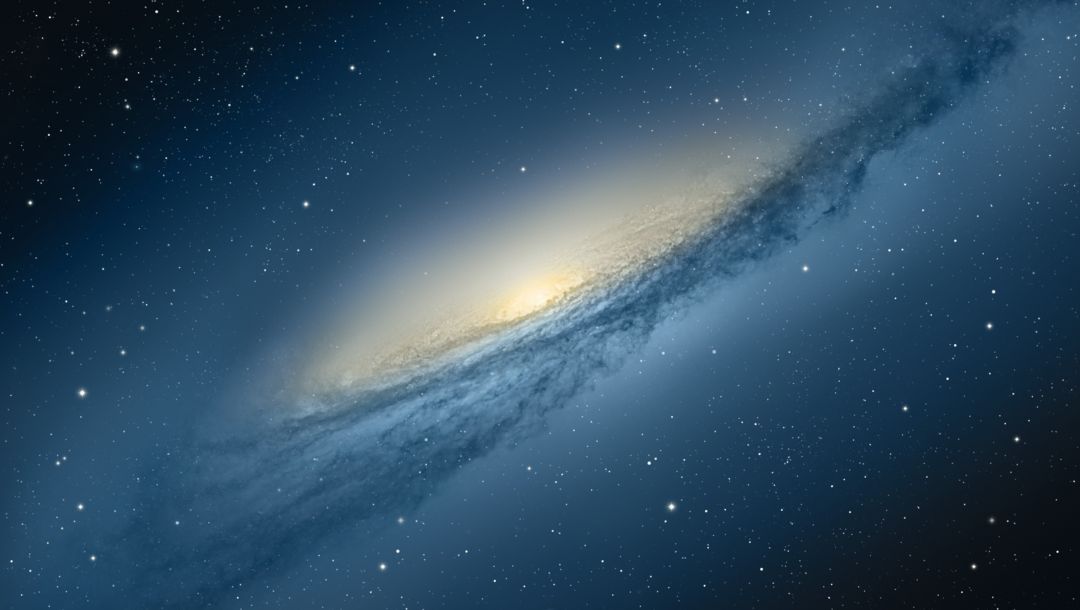 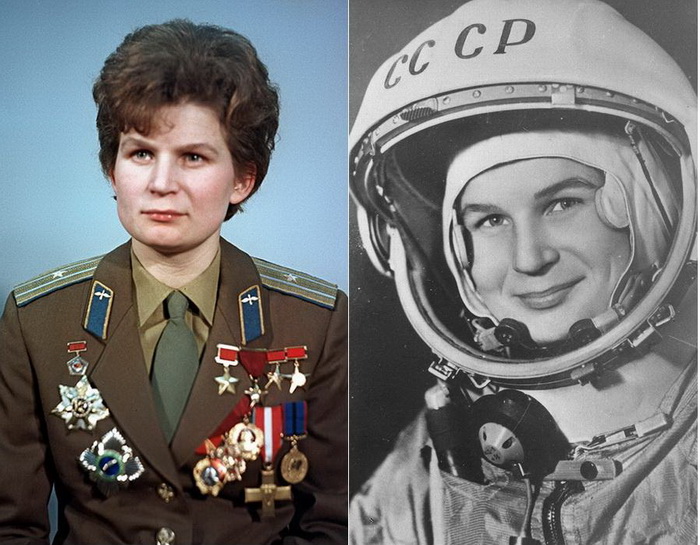 Терешкова Валентина Владимировна
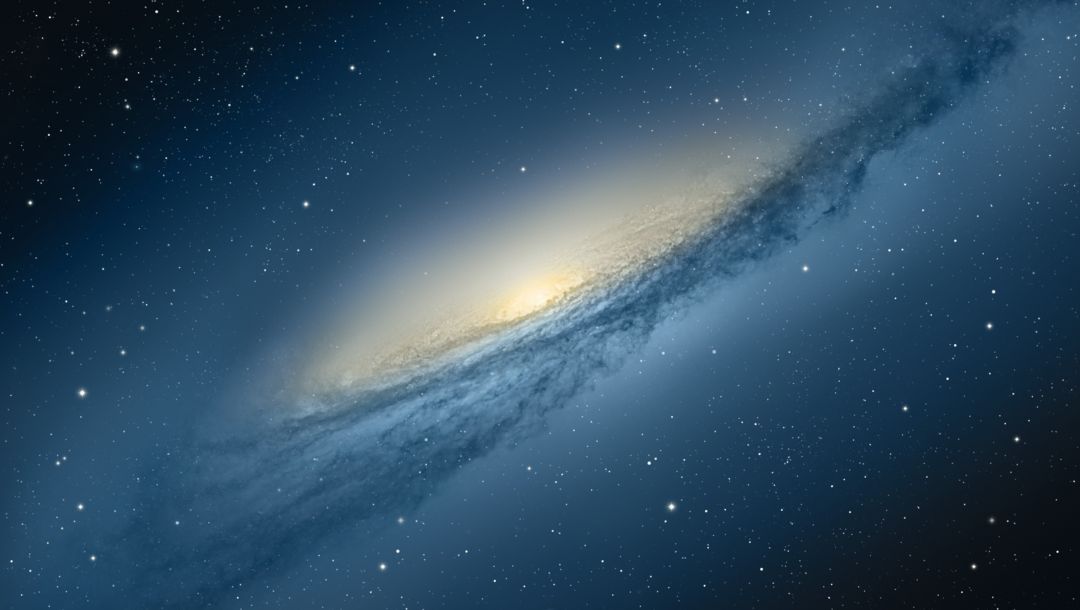 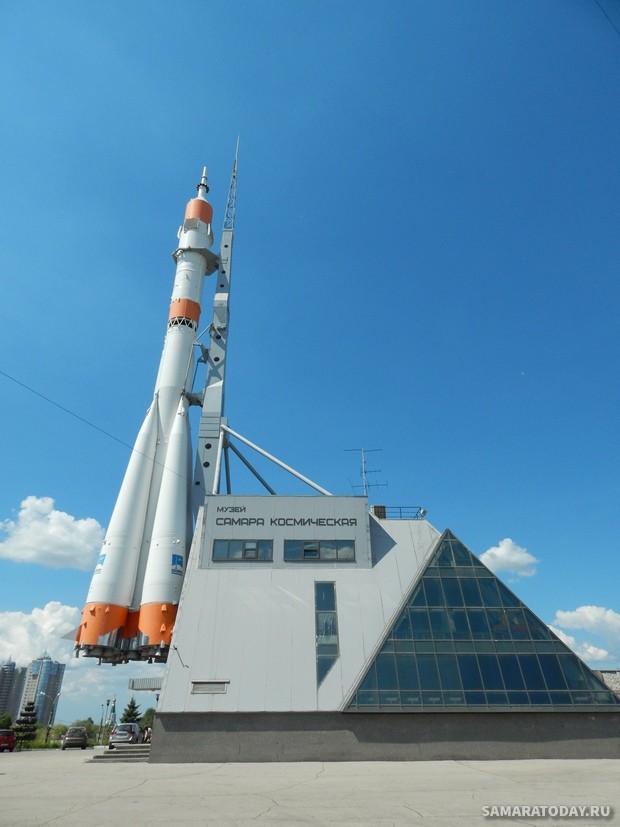 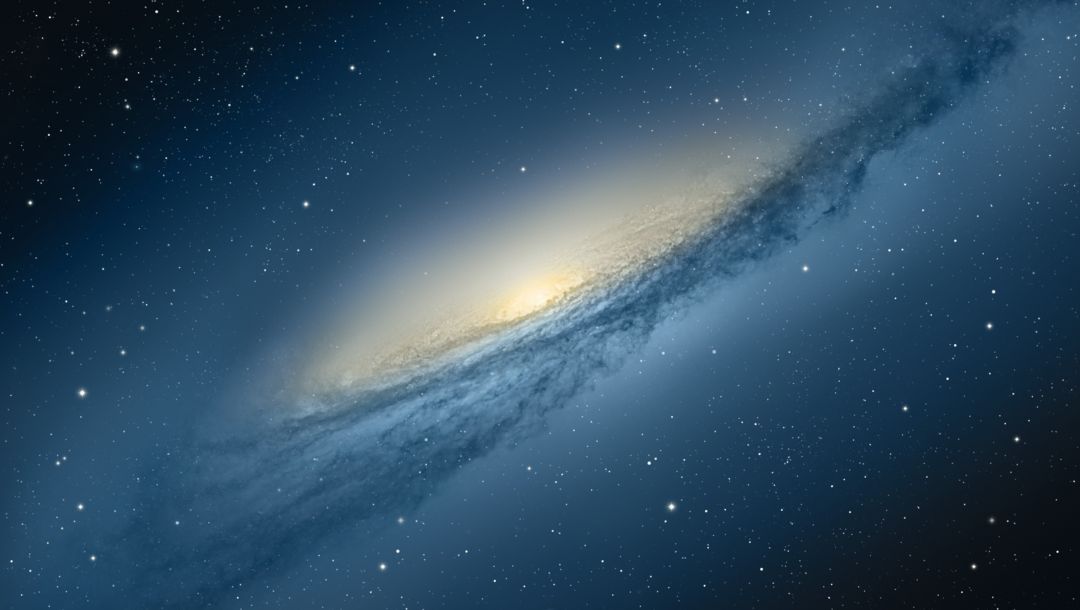 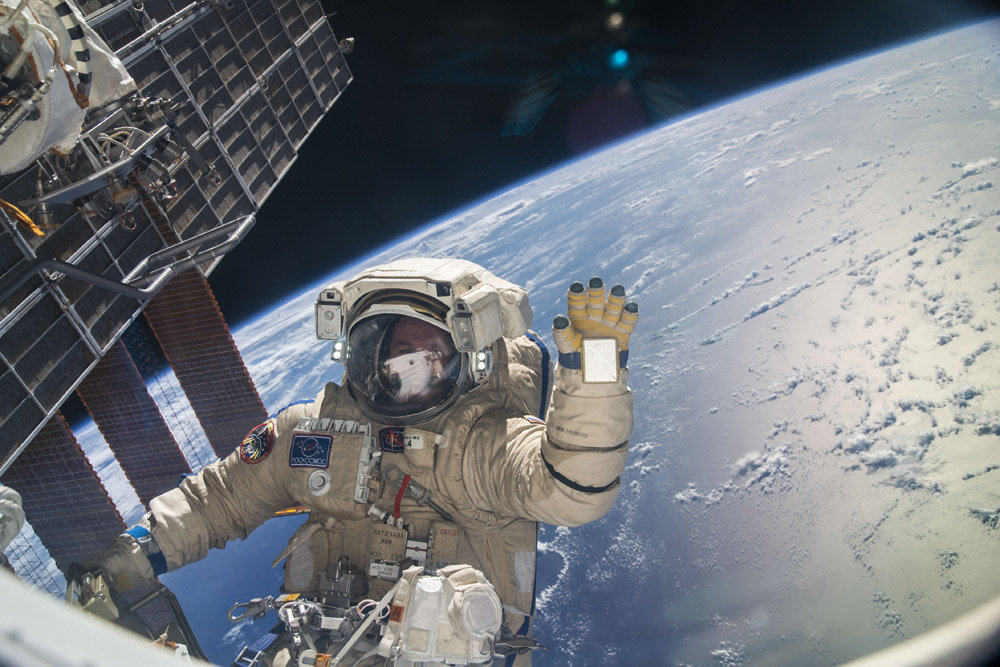 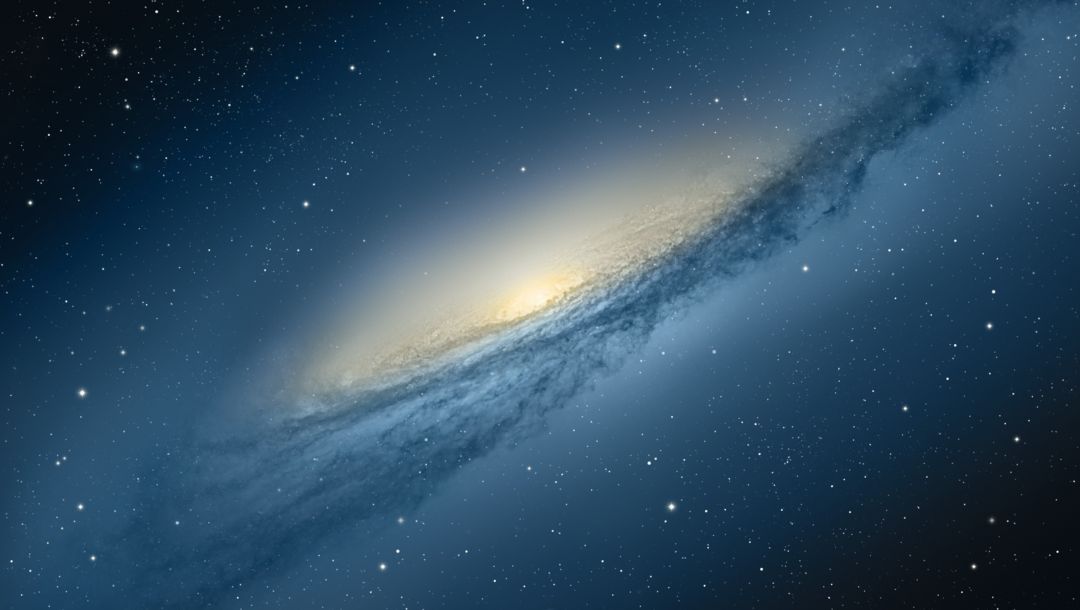 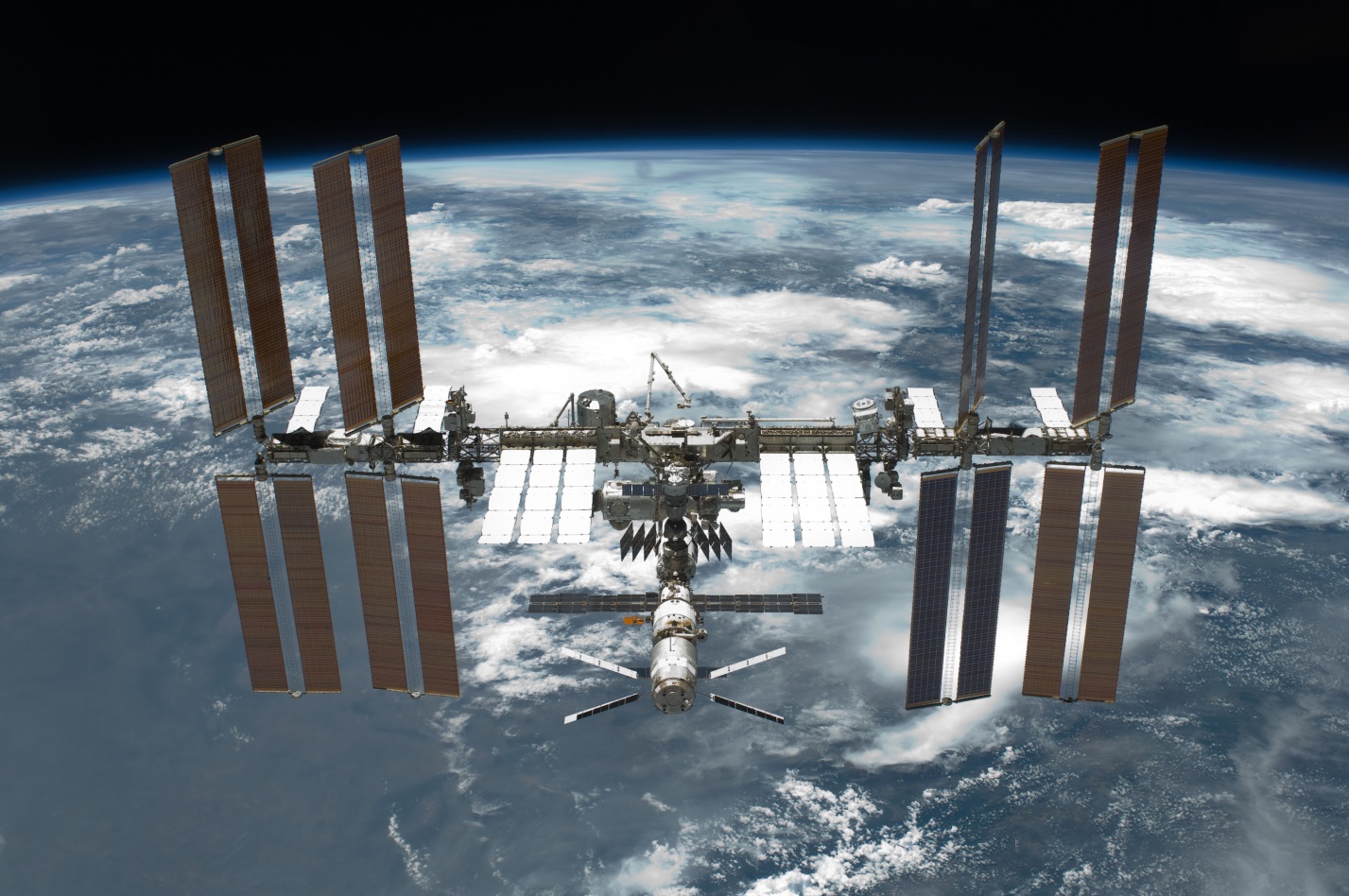 Контактные данные:
г.Самара ул.Куйбышева 131 
8(846)333-01-65  - Бобин Владимир Николаевич
8(846)332-01-62 – Сучкова Елена Марковна 
Почта: muzey21veka@mail.ru